Development of the FLNR Accelerator Complex and Experimental Setups (DRIBs-III)Projects and activities
Project 1. U-400R accelerator complex
Leaders:   I.V. Kalagin, A.G. Popeko

Subproject I. Upgrade of the U400 cyclotron.
Subproject II. Extension of experimental areas through the construction of a new building.
Subproject III. Development of new experimental facilities to be placed in the new building. Activity. SCIF-D facility.
Subprojects I+IIReconstruction of U400 &the new Experimental Hall of U400R
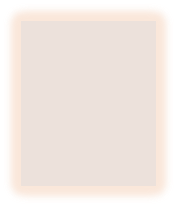 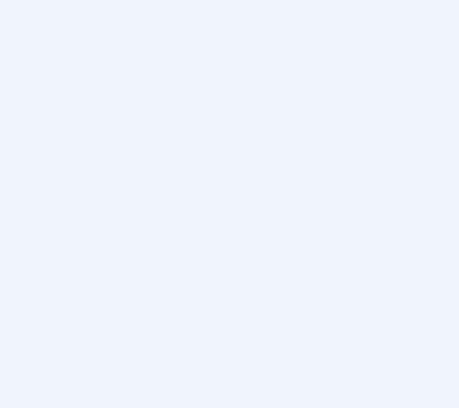 new
old
Scientific background
Synthesis of new heavy and super-heavy isotopes;
Spectroscopy of isotopes of transfermium elements;
Study of nuclei at high excitation energies;
Multi-nucleon transfer reactions: 
Search for processes like:
238U + 238U → 298Fl + 178Yb
238U + 238U → 208Pb + 268No
238U + 238U → 208Pb + 208Pb + 60Ca
238U + 238U → 132Sn + 132Sn + 208Pb + α
Fusion-fission, quasi-fission, ternary fission, etc;
Design and testing of detectors.
G.N. Flerov“Synthesis and study of new isotopes and elements”(report at the conference 100 years of M. Curie, October 1967)
Considerably more promising are the synthesis and study of new isotopes and elements in reactions involving the merging of heavy nuclei, enabling compound nuclei of the 476184 type (238U + 238U) to be obtained. 
Such compound nuclei will undergo fission almost instantaneously. However, among their fragments there may be nuclei of element 114 with a high mass number. We may well expect a relatively high yield of super element nuclei with long half lives among the fission fragments.
Subproject III. Development of new experimental facilities to be placed in the new building.
Synthesis and study of neutron-rich heavy isotopes formed in MNT reactions.
Study MNT reactions mechanisms.
Upper limits for the production cross sections of SHE in the 238U+238U reaction
238U + 238U, 238U + 248Cm, GSI, 1977 - 1981
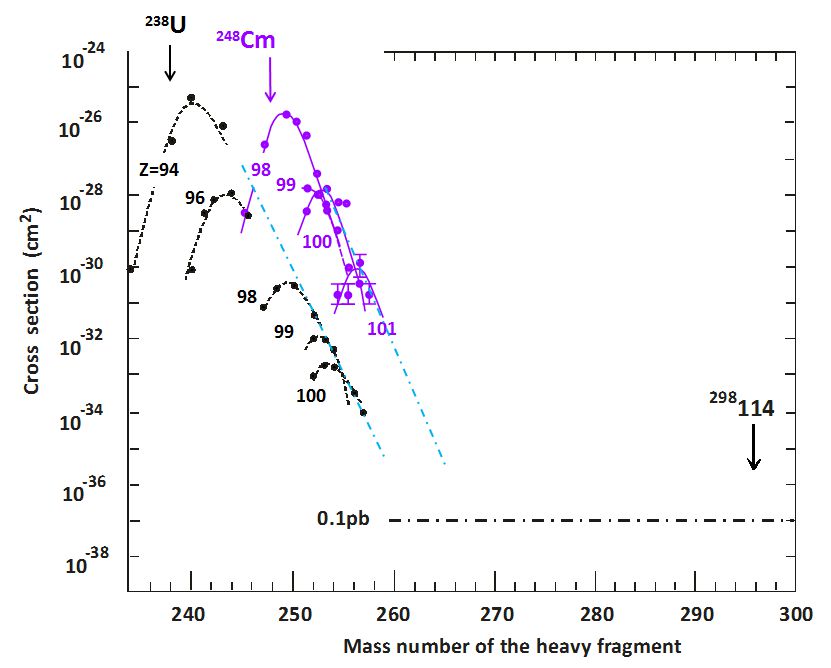 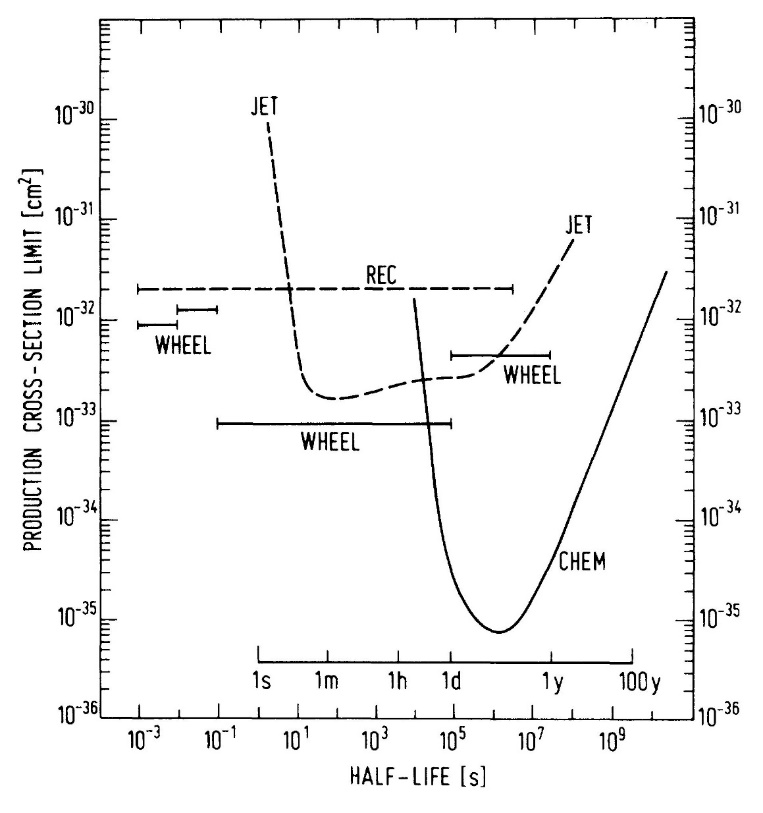 Test reaction 160Gd + 186WE.M. Kozulin et al., PRC 96, 064621 (2017)
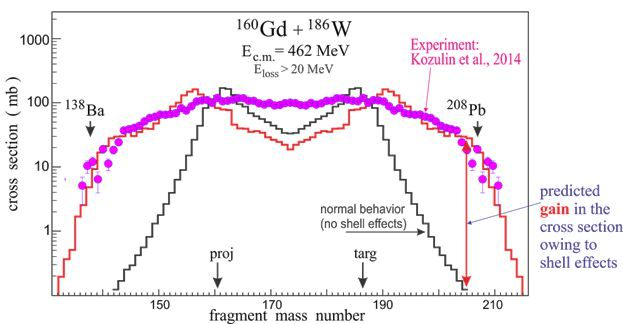 In search of a way to the Island of Stability
[Speaker Notes: The Island of Stability (Z~114, N~184) is inaccessible in fusion reactions. Other reaction mechanisms have to be searched for synthesis of long-leaving neutron rich superheavy nuclei located in the center of this Island. Multi-nucleon transfer reactions can be used for this purpose if the shell effects play significant role in such processes. First experiment has been performed (Gd+W) revealing strong shell effects in heavy ion damped collisions leading to formation of trans-target nuclei. This opens a way to the production of neutron rich superheavy isotopes.]
Angular & Energy distributionsof 268No from 238U + 238U reaction
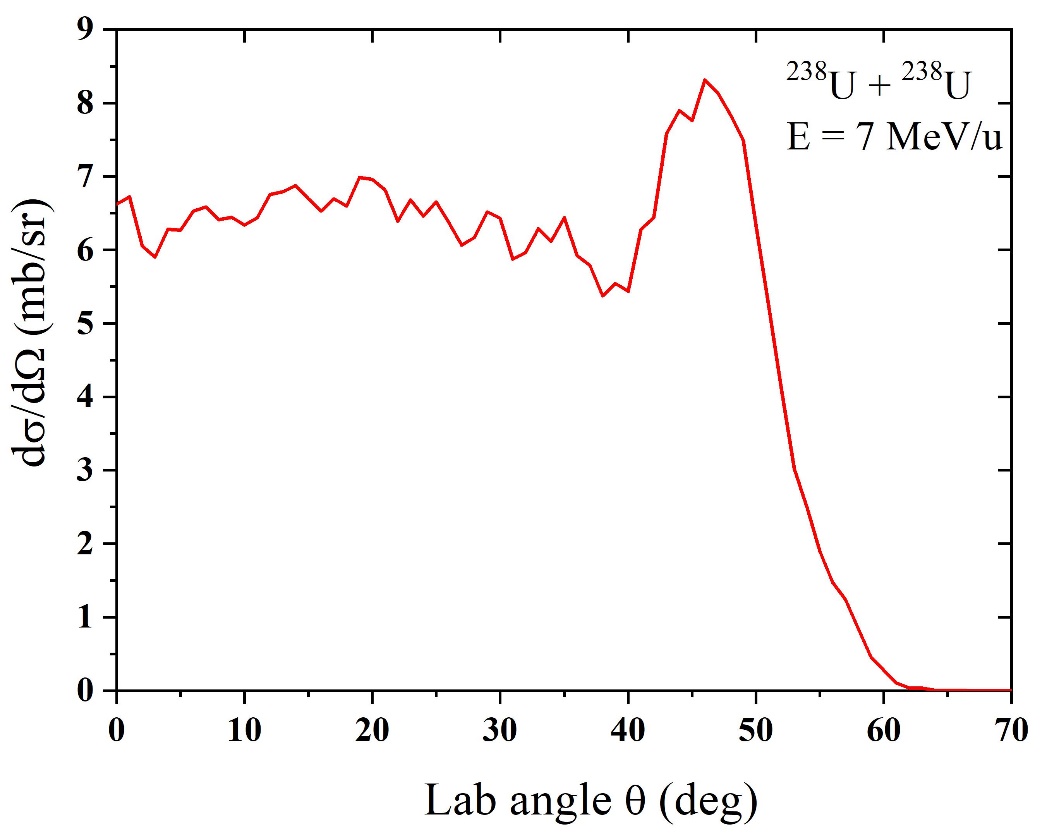 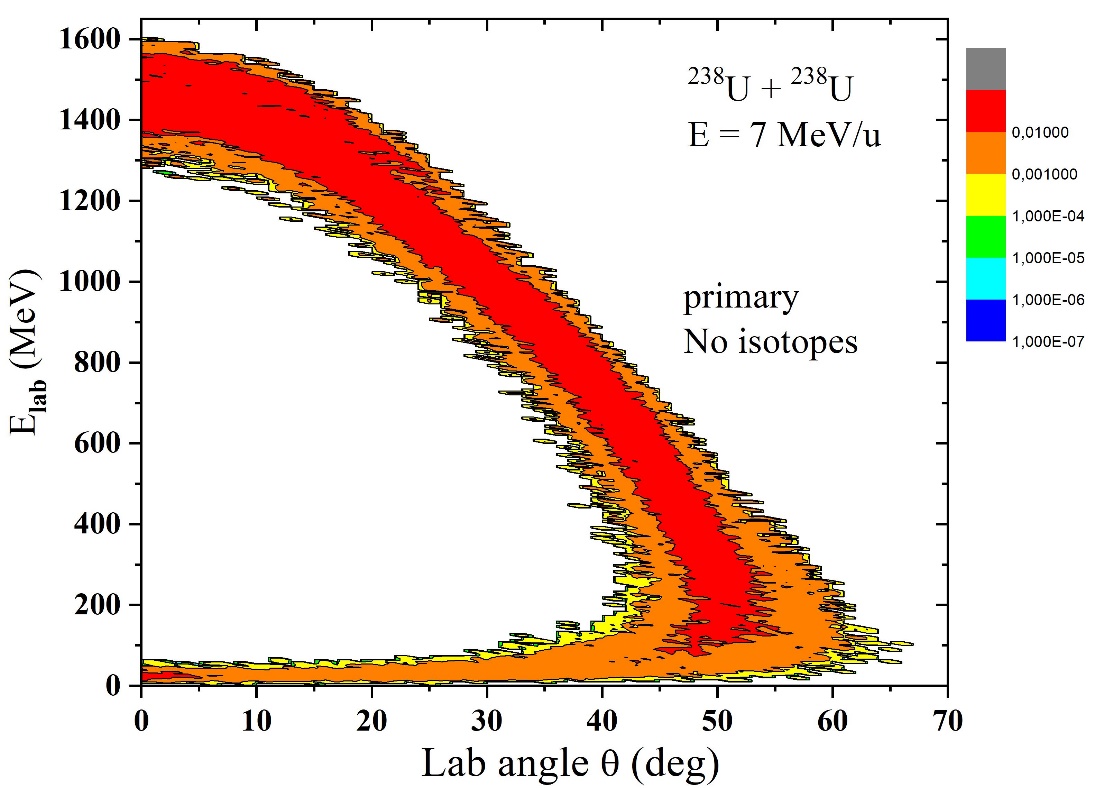 A. Karpov & V. Saiko
7
How to separate?
Dispersions
angular
energy
charge
velocity
238U + 238U  → ≈ 268No + ≈ 108Pb
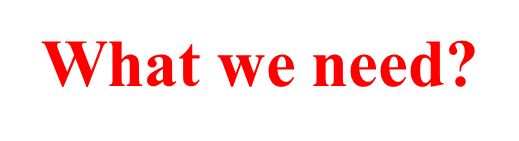 9
Possible conceptual design of the separator
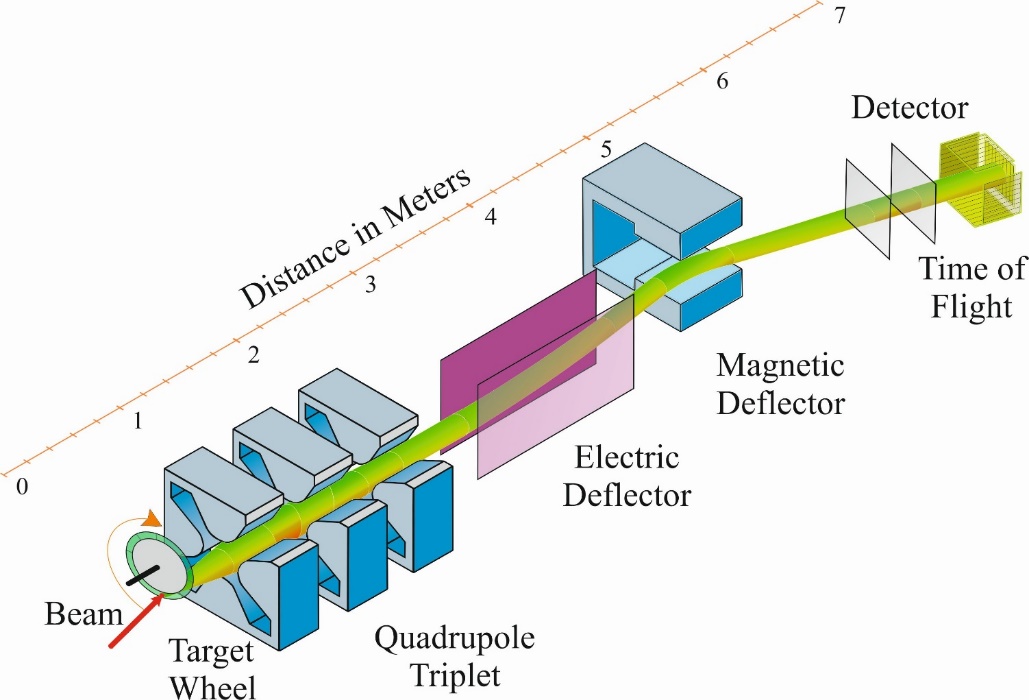 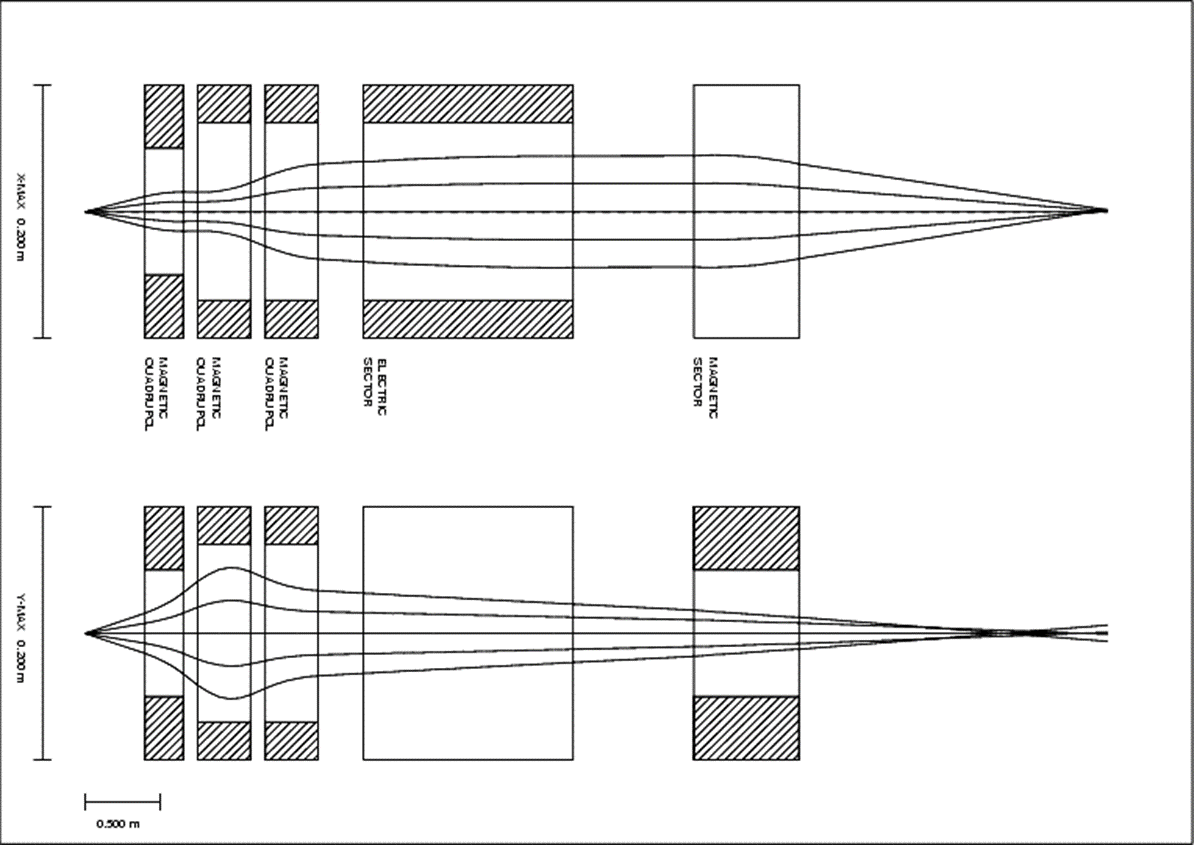 New focal plane detector GABRIELA
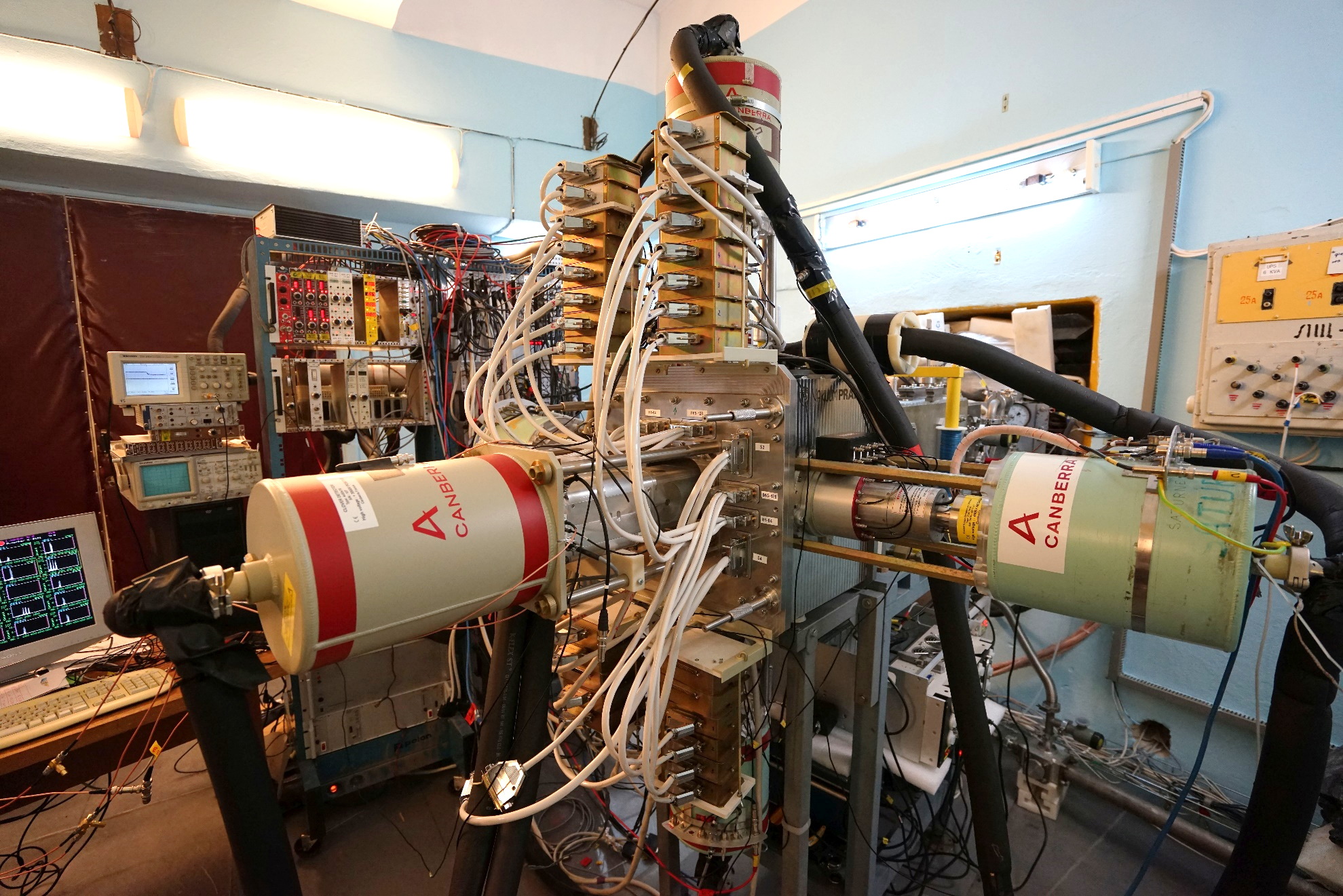 11
GABRIELA - Gamma Alpha Beta Recoil Investigation with the Electromagnetic Analyser
Subproject III. Activity: SCIF-D facility.System for Correlated Investigation of Fragments (SCIF)
Study of mechanisms of fusion-fission and
 incomplete fusion reactions.
SСIF consists of:
CORSET spectrometer - measuring mass-energy and angular distributions of reaction fragments;
Bragg chambers - measuring of charge distributions of reaction fragments; 
Magnetic Spectrometer providing precise measurements of the charge of fragments with masses up to 200 a.m.u.;
Assembly of DSSD - measurement of the quasi-elastic scattering cross sections;
Gamma-spectrometer - measurement of multiplicity and energy of γ-quanta;
Electrostatic deflector + α, f-f, n, γ- spectrometer - measuring fragments or evaporation residues as well as γ-quanta and neutrons.
Conceptual design of SCIF
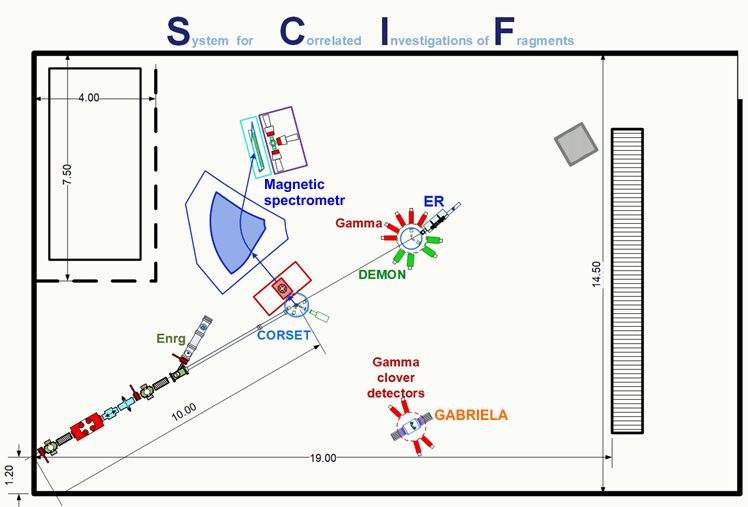 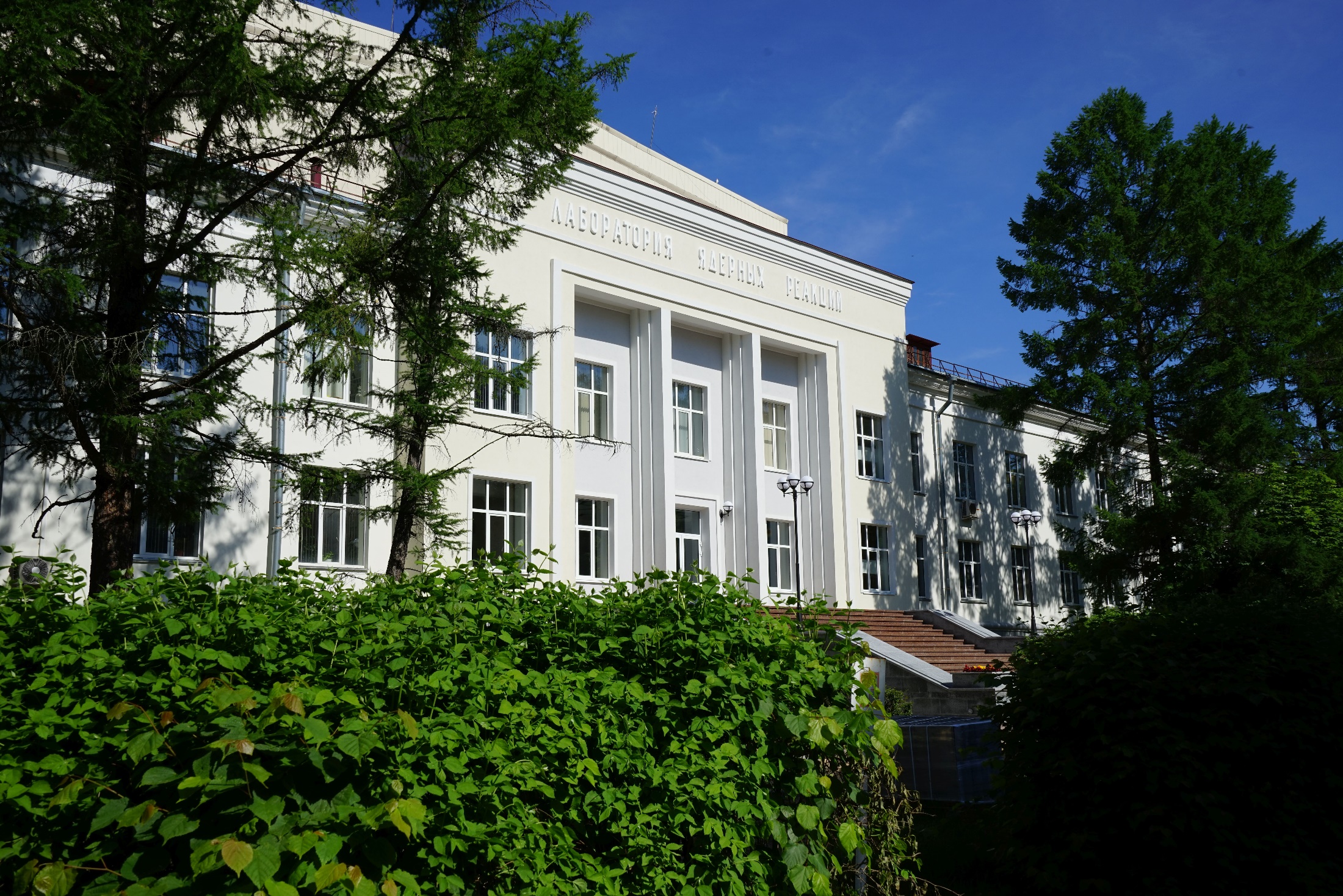 Thank you for your attention
Main optical elements of STAR
298Fl (Z=114)
Magnetic quadrupoles 1 & 2 & 3
Magnetic dipole
Electrostatic  dipole
15